ЗАКОНЫ РФ
для несовершеннолетних до и после 14 лет

ПРЕЗЕНТАЦИЮ ПОДГОТОВИЛ:
ВОЛОКИТИН ЕВГЕНИЙ, 6 А КЛ.
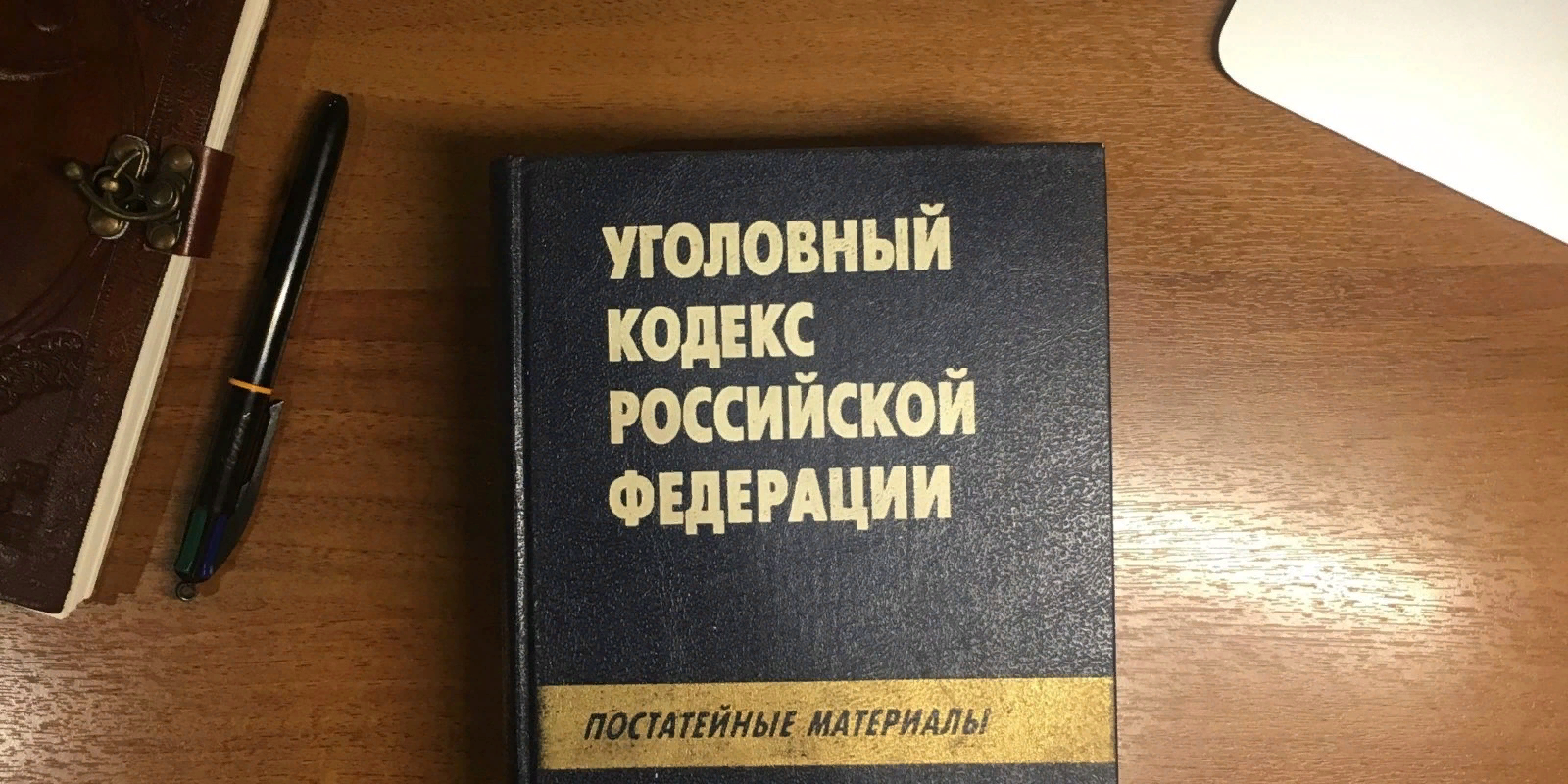 Уголо́вный ко́декс Росси́йской Федера́ции (УК РФ) — основной источник уголовного права и единственный нормативный акт, устанавливающий преступность и наказуемость деяний на территории Российской Федерации.
Действующий Уголовный кодекс Российской Федерации был принят Государственной думой 24 мая 1996 года, одобрен Советом Федерации 5 июня 1996 года, подписан президентом 13 июня 1996 года и вступил в силу с 1 января 1997 года, сменив Уголовный кодекс РСФСР 1960 года, применявшийся до тех пор
с рождения:
слушаться родителей и лиц, их заменяющих
соблюдать правила поведения, установленные в воспитательных и образовательных учреждениях, дома и в общественных местах. 
с 6 лет:
получить основное общее образование (9 классов);
соблюдать правила внутреннего распорядка учебного заведения, учебной дисциплины
с 8 лет:
соблюдать устав школы, правила детского общественного объединения;
с 14 лет:
выполнять трудовые поручения в соответствии с условиями контракта, правилами трудового распорядка и трудовым законодательством;
соблюдать устав школы, правила  молодежного общественного объединения
обязанности ребенка
с 6 лет:
перед преподавателями, администрацией учебного заведения
за совершение общественно опасных действий, бродяжничества, уклонение от учебы, пьянства,  вплоть до  направления комиссией по делам несовершеннолетних в специальные учебно-воспитательные учреждения.
с 11 лет:
с 11 лет несовершеннолетний может быть помещен в специальное воспитательное учреждение для детей и подростков (спецшкола, специнтернат и т.д.) в случае совершения общественно опасных действий или злостного и систематического нарушения правил общественного поведения.
с 14 лет:
исключение из школы за совершение правонарушений, в том числе за грубые и неоднократные нарушения устава школы;
самостоятельная имущественная ответственность по заключенным сделкам;
возмещение причиненного вреда;
ответственность за нарушение трудовой дисциплины;
уголовная ответственность за отдельные виды преступлений (убийство, умышленное причинение тяжкого и средней тяжести вреда здоровью, изнасилование, кража, грабеж, разбой, вымогательство, неправомерное завладение транспортным средством, заведомо ложное сообщение об акте терроризма, вандализм, приведение в негодность транспортных средств или путей сообщения и др.)
у ребенка так же есть и ответственность
1. Связанные с физическим насилием или его угрозой.
- убийство (ст. 105 УК);
- умышленное причинение тяжкого вреда здоровью (ст. 111 УК);
- умышленное причинение средней тяжести вреда здоровью (ст. 112 УК);
- изнасилование (ст. 131 УК);
- насильственные действия сексуального характера (ст. 132 УК).
2. Связанные с завладением чужим имуществом.
- кража (ст. 158 УК);
- грабеж (ст. 161 УК);
- разбой (ст. 162 УК);
- вымогательство (ст. 163 УК);
- неправомерное завладение автомобилем или иным транспортным средством без цели хищения (ст. 166 УК);
- хищение либо вымогательство оружия, боеприпасов, взрывчатых веществ и взрывных устройств (ст. 226 УК);
- хищение либо вымогательство наркотических средств или психотропных веществ (ст. 229 УК);
3. Связанные с уничтожением или повреждением имущества.
- умышленное уничтожение или повреждение имущества при отягчающих обстоятельствах (ч. 2 ст. 167 УК);
- террористический акт (ст. 205 УК);
- вандализм (ст. 214 УК);
- приведение в негодность транспортных средств или путей сообщения (ст. 267 УК);
4. Иные.
- похищение человека (ст. 126 УК);
- захват заложника (ст. 206 УК);
- заведомо ложное сообщение об акте терроризма (ст. 207 УК);
- хулиганство при отягчающих обстоятельствах (ч. 2 ст. 213 УК).
УГОЛОВНАЯ ОТВЕТСТВЕННОСТЬ НЕСОВЕРШЕННОЛЕТНЕГО
- штраф;
- лишение права заниматься определенной деятельностью;
- обязательные работы;
- исправительные работы;
- ограничение свободы;
- лишение свободы на определенный срок.
Несовершеннолетнему могут быть назначены следующие принудительные меры воспитательного воздействия:
- предупреждение;
- передача под надзор родителей или лиц, их заменяющих, либо специализированного государственного органа;
- возложение обязанности загладить причиненный вред;
- ограничение досуга и установление особых требований к поведению несовершеннолетнего.
Какие наказания будет нести несовершеннолетний за совершенное преступление?
В сфере гражданско-правовых отношений следует различать ответственность несовершеннолетних в возрасте до 14 лет и в возрасте от 14 до 18 лет.
В соответствии с положениями статьи 1073 Гражданского кодекса РФ, в зависимости от обстоятельств, за вред, причиненный несовершеннолетним, не достигшим четырнадцати лет (малолетним), отвечают:
-его законные представители (родители, усыновители, опекуны) если не докажут, что вред возник не по их вине;
-организация для детей-сирот и детей, оставшихся без попечения родителей, если малолетний гражданин, оставшийся без попечения родителей, был помещен под надзор в эту организацию и если она не докажет, что вред возник не по ее вине;
-образовательное, воспитательное, лечебное или иное учреждение, а также физическое лицо, обязанное осуществлять надзор над несовершеннолетним, на основании закона или договора, если не докажет, что вред возник не по его вине в осуществлении надзора.
В соответствии с положениями статьи 1074 Гражданского Кодекса РФ, в зависимости от обстоятельств, за вред причиненный несовершеннолетним, в возрасте от четырнадцати до восемнадцати лет отвечают:
-сам несовершеннолетний на общих основаниях;
-его законные представители, в случае, когда у несовершеннолетнего в возрасте от четырнадцати до восемнадцати лет нет доходов или иного имущества, достаточных для возмещения вреда и если они не докажут, что вред возник не по их вине;
-организация для детей-сирот и детей, оставшихся без попечения родителей, если несовершеннолетний гражданин в возрасте от четырнадцати до восемнадцати лет, оставшийся без попечения родителей, был помещен под надзор в эту организацию и если она не докажет, что вред возник не по ее вине
Гражданская ответственность несовершеннолетних
Ст. 20.1. Мелкое хулиганство
Мелкое хулиганство, то есть нецензурная брань в общественных местах, оскорбительное приставание к гражданам или другие действия, демонстративно нарушающие общественный порядок и спокойствие граждан, - влечет наложение административного штрафа в размере от пяти до пятнадцати минимальных размеров оплаты труда (МРОТ) или административный арест на срок до пятнадцати суток.
Ст. 20.20.  Распитие  пива и напитков, изготовляемых на его основе, алкогольной и спиртосодержащей продукции либо потребление наркотических средств или психотропных веществ в общественных местах.
1. Распитие алкогольной и спиртосодержащей продукции на улицах, скверах, парках, в транспортном средстве общего пользования, в других, в других общественных местах:
- влечет наложение административного штрафа в размере от  одного до трех  МРОТ.
2. Потребление наркотических средств или психотропных веществ без назначения врача либо потребление одурманивающих веществ на улицах, стадионах, скверах, парках, в транспортном средстве общего пользования, в других общественных местах
- влечет наложение административного штрафа в размере от трех до пяти МРОТ.
3. Потребление наркотических средств или психотропных веществ без назначения врача либо потребление иных одурманивающих веществ на улицах, стадионах и скверах, а также в других общественных местах
- влечет наложение административного штрафа в размере от десяти до пятнадцати размеров МРОТ.
Ст. 21.21. Появление в общественных местах в состоянии опьянения:
- влечет наложение административного штрафа в размере от одного до пяти МРОТ.
Ст. 20.22. Появление в состоянии опьянения несовершеннолетних в возрасте до шестнадцати лет, распитие ими пива и напитков, алкогольной и спиртосодержащей продукции, потребление ими наркотических средств или психотропных веществ в общественных  местах влечет наложение административного штрафа на законных представителей несовершеннолетних в размере от трех до пяти МРОТ
Административные правонарушения, посягающие на общественный порядок и общественную безопасность
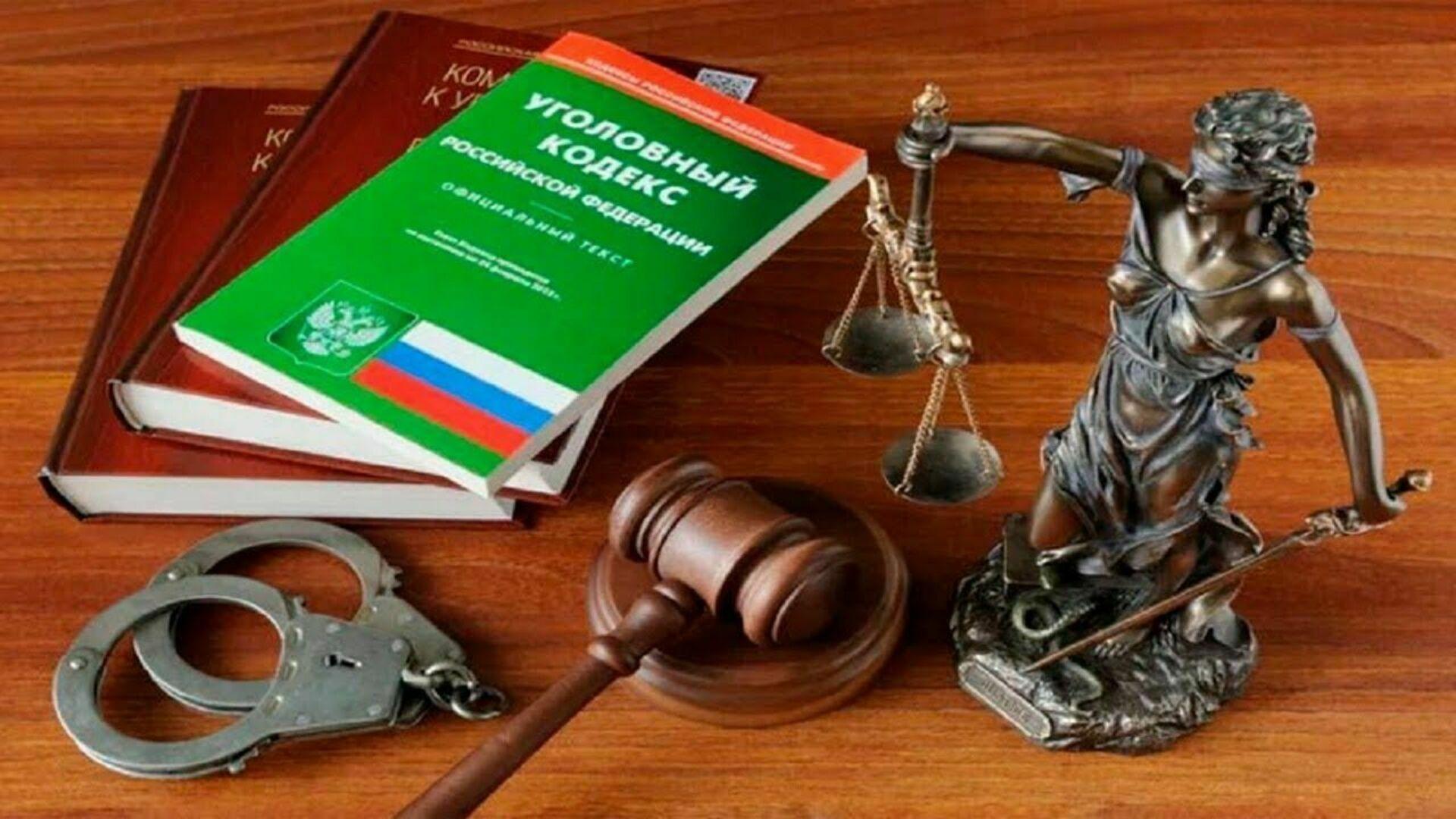 это все, что я вам хотел рассказать сегодня.желаю вам соблюдать законы УК РФ!